Презентация к интегрированному уроку по литературе  + окружающий мир  для 2 класса по произведению В. И. Даля « Старик- годовик»составила  Сорока Ольга Александровна296- 642-283учитель начальных классовг. Ногинск
Раз, два, три, четыре, пять, вышел зайчик погулять
сказка
загадка
Жил старик со своею старухойУ самого синего моря.
пословица
С неба пришёл, в землю ушёл.
Что мне золото — светило бы солнышко.
считалка
сказка  =  загадка 
?
В. И. Даль
« Старик – годовик »
Даль  Владимир  Иванович10  ноября 1801 —22 сентября 1872 —
Русский учёный, врач, писатель .
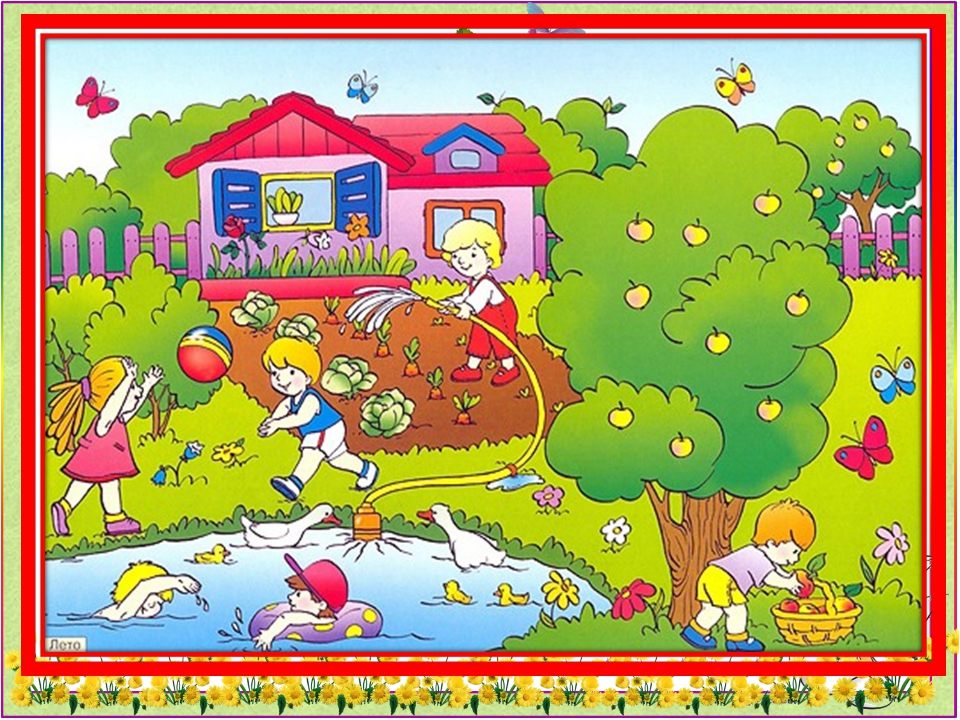 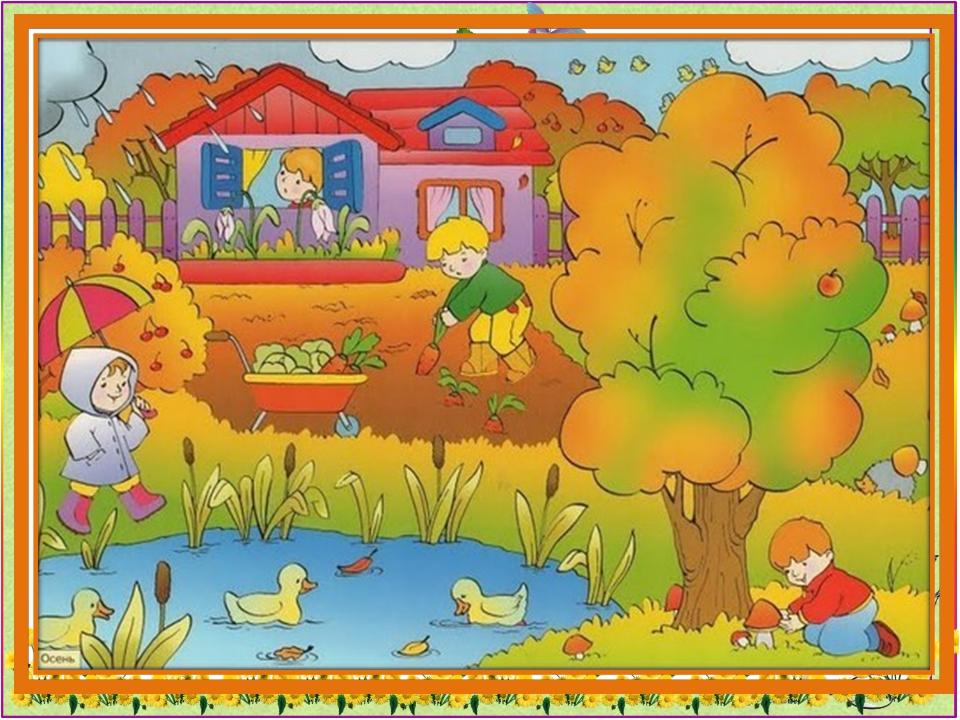 -
Умею ли я  описывать времена года?
Умею
Допустил ошибки
Не умею
Независимо от нас приходит зима, весна…   Наступает день, ночь…

         
        Мы   являемся  частью   природы. 

  
        И наша задача  – сохранить природу, 

бережно к ней относиться.